Проверка с помощью сканера 
мобильного компьютера
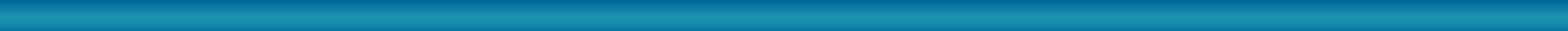 Проверка с помощью сканера мобильного компьютера
Мобильный компьютер  повышенной прочности Motorola MC65
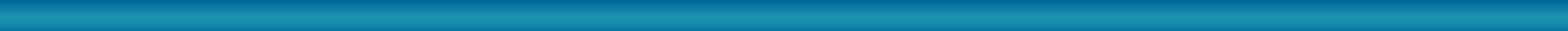 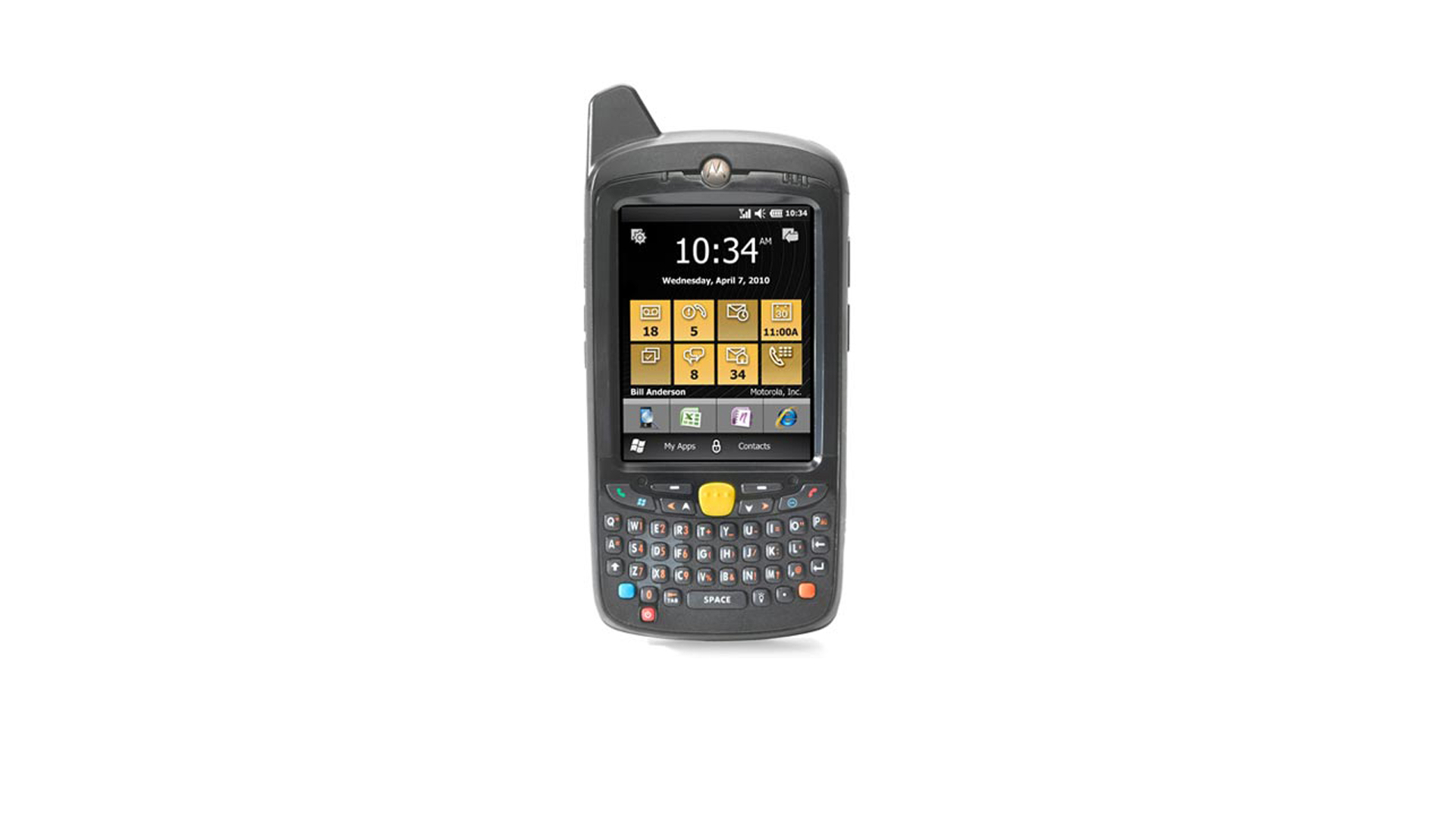 Обеспечивает проверку марок в любом месте, покрытия  GSM связи
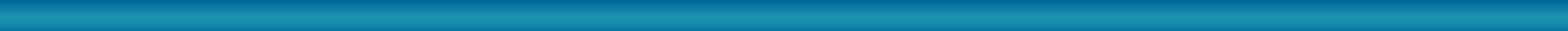 Проверка с помощью сканера мобильного компьютера
Сканируем  ФСМ (федеральная специальная марка)
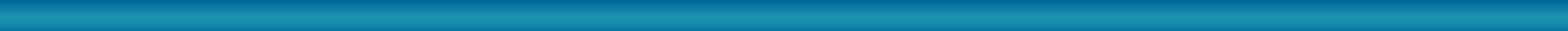 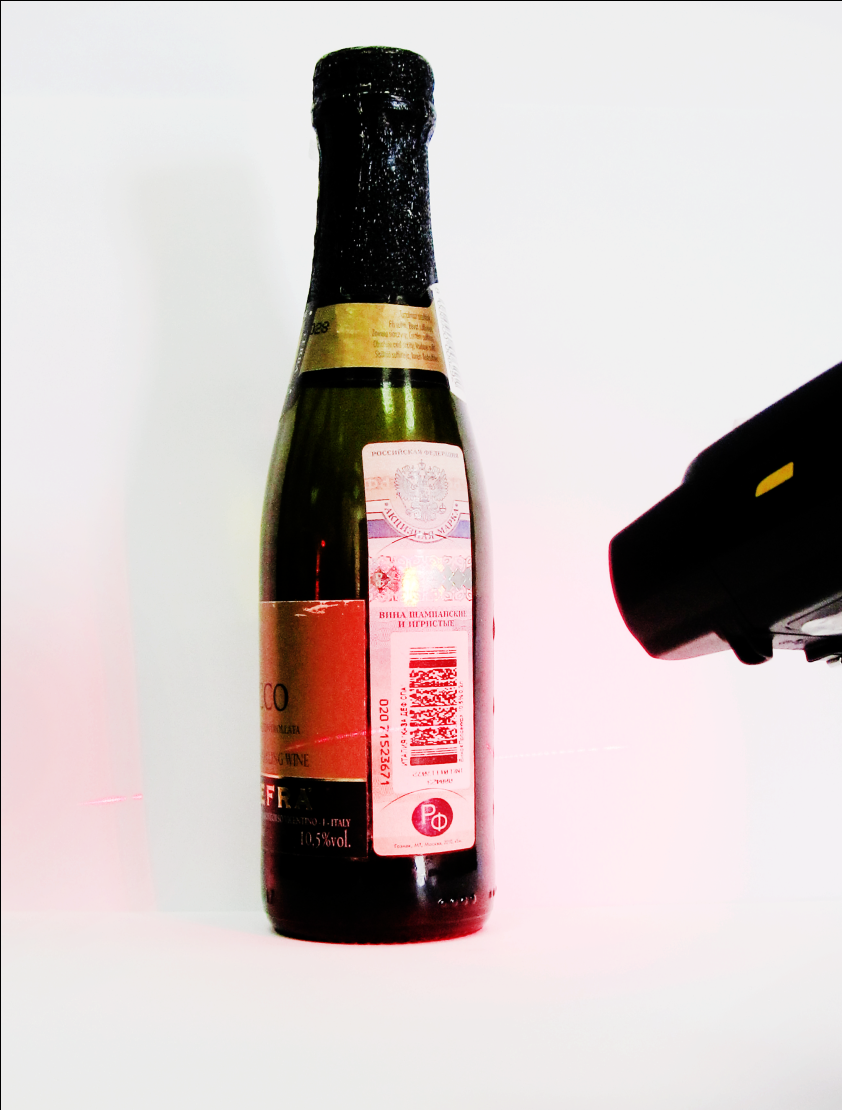 Сканируем…
Средняя скорость проверки – 2 марку в минуту
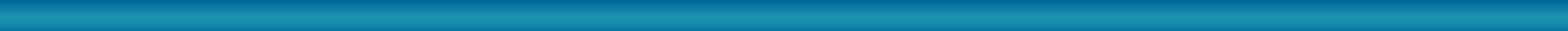 Проверка с помощью сканера мобильного компьютера
Сверка контрольных данных из протокола с информацией
 на продукции
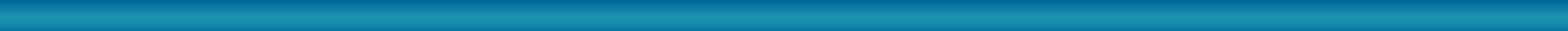 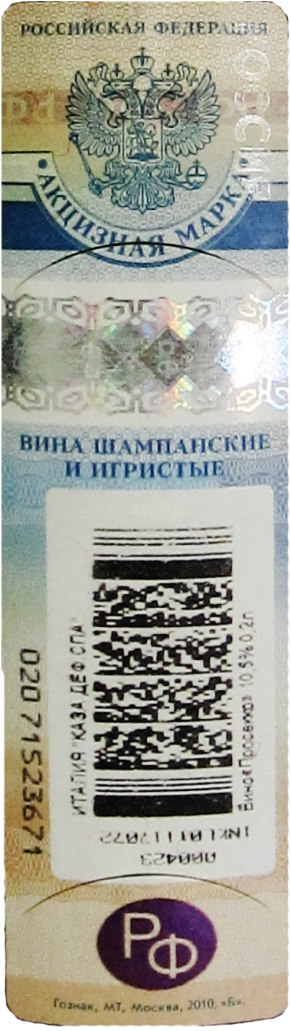 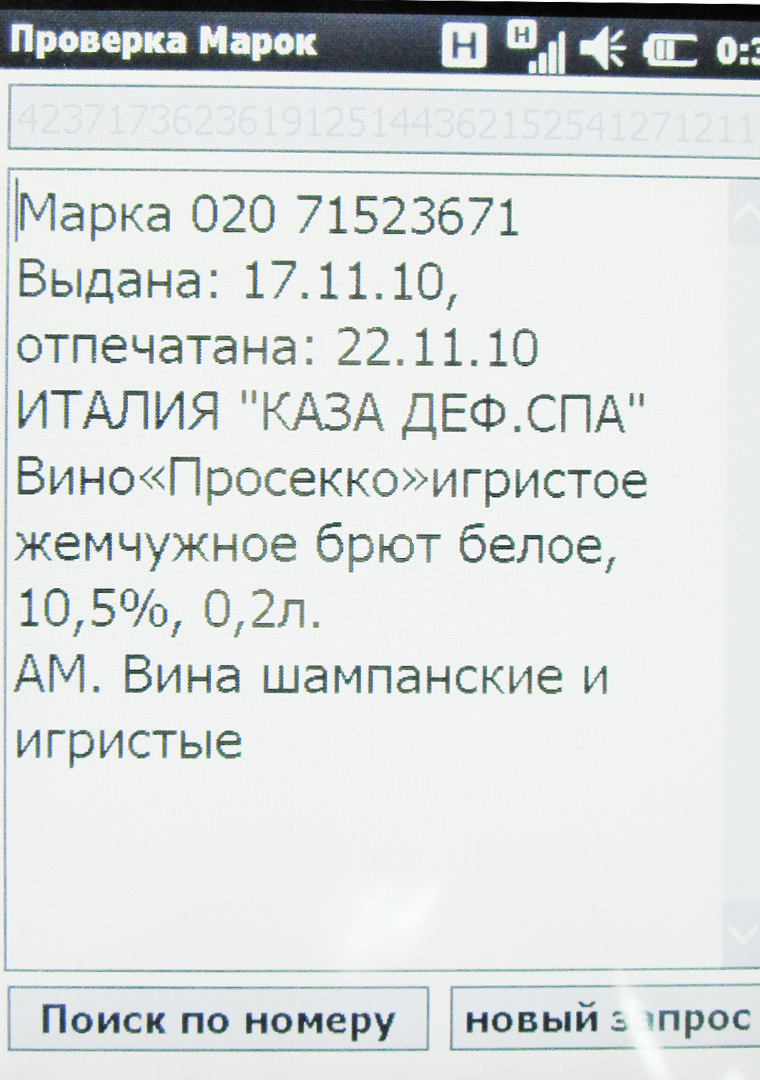 серия и номер марки
серия и номер марки
регион и производитель
регион и производитель
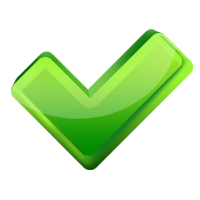 наименование продукции,
содержание спирта и емкость
наименование продукции,
содержание спирта и емкость
тип марки
тип марки
Данные соответствуют, проверка пройдена.
Продукция находится в легальном обороте